Rutinas diarias que incluyen la nutrición
Febrero de 2023​
[Speaker Notes: Hola a todos y bienvenido a Rutinas diarias que incluyen la nutrición. Este breve módulo se ofrece como complemento de los cursos universitarios del Centro de Cuidado Infantil y Educación Temprana que cubren la salud, la seguridad y la nutrición. No pretende ser exhaustivo sino simplemente destacar las mejores prácticas y la información clave, así como brindarle recursos adicionales.]
Juego creativo
Rutinas diarias
Transiciones a comidas
Servicio de comida
[Speaker Notes: Incorporar la educación nutricional y otras actividades en apoyo al desarrollo de hábitos de alimentación saludables para el niño, puede ser fácil, y en general contribuirá a proporcionar información para otras áreas del desarrollo. 
En este módulo, hablaremos del juego creativo, las transiciones a comidas y el servicio de comidas como áreas clave donde puede proporcionar educación nutricional y ayudar a los niños a desarrollar el gusto por los alimentos saludables y, lo más importante, alegría y voluntad por participar del momento de la comida y explorar nuevos alimentos.]
Hay muchas maneras de enseñar sobre nutrición:

Usar material educativo es siempre una buena manera de enseñar sobre nutrición. Existen muchos libros sobre alimentos, salud y buena nutrición.
El juego creativo en la cocina también es una excelente manera de enseñar y reforzar una buena alimentación.
Considere quitar los juguetes de “comida chatarra” de su cocinita de juguete y agregar más frutas y vegetales.
Compre víveres en el aula con alimentos de mentira.
Pegue carteles sobre “MyPlate” y elecciones de alimentos saludables en las paredes.
Incorpore actividades de cocina.
Enseñar sobre nutrición
[Speaker Notes: Incluir alimentos saludables y educación nutricional en sus planes de lecciones puede ser tan sencillo como elegir libros para la biblioteca de la clase que muestren alimentos saludables y opciones de alimentación saludable, donde hay comidas familiares o el cultivo de verduras suceden como parte de la historia, aunque no sea el tema principal. Agregar más frutas y verduras a su cocina de juguete y usar modelos o imágenes de alimentos saludables en actividades enfocadas en otras habilidades como clasificación y agrupación, son también formas sutiles de ayudar a los niños pequeños a aprender sobre comida saludable y a sentirse más a gusto consumiéndola. También puede agregar lecciones individuales que permitan a los niños cocinar juntos o aprender sobre alimentos.]
MyPlate
MyPlate es patrocinado por el Departamento de Agricultura de los Estados Unidos (USDA) y ofrece una herramienta excelente para educar sobre buena nutrición
[Speaker Notes: My Plate, del Departamento de Agricultura de los Estados Unidos, es un recurso útil para enseñar sobre alimentación saludable y se basa en las Pautas alimentarias para estadounidenses. Puede visitar el sitio web de MyPlate.gov para obtener más información sobre MyPlate y la alimentación saludable, y para encontrar herramientas y folletos que lo ayuden a enseñar sobre nutrición a los niños bajo su cuidado. También hay recursos útiles que puede compartir con las familias para ayudar a extender la lección del aula al hogar. En el sitio web, podrá acceder a información por etapa de la vida y por temas.  También puede encontrar folletos, recetas y otros recursos para descargar y compartir con las familias.]
Actividades de cocina
Al usar actividades de cocina para enseñar sobre nutrición, asegúrese de hacer alimentos nutritivos.
No cocine cosas que contengan mucha azúcar.
En cambio, haga una ensalada de frutas, batidos, ensaladas, pizzas de arroz, etc.
Use siempre utensilios seguros para niños.
Promueva siempre una buena seguridad de los alimentos.
[Speaker Notes: Cocinar con niños pequeños es una aventura maravillosa. Para ayudar a que los niños exploren nuevos alimentos, enfóquese en hacer recetas nutritivas. Cocinar juntos ayuda a los niños a familiarizarse con las características físicas de los alimentos, y sirve como oportunidad para exponerlos y que tengan más probabilidad de consumir los alimentos en el momento de la comida si ellos participan en su preparación. Años de investigación demuestran que un niño puede necesitar hasta entre 10 y 15 exposiciones a nuevos alimentos para poder sentirse suficientemente a gusto como para probarlos. Al elegir las recetas, considere las habilidades de motricidad fina de los niños y su tendencia a llevarse muchos objetos a la boca. Elegir recetas que planifiquen su participación adecuada al nivel de desarrollo hará más divertida la actividad. No se sorprenda si algunos niños deciden no probar la comida. Es normal. Siga ofreciendo los alimentos sobre los que quiera que los niños aprendan y que se sientan a gusto con ellos. Para obtener ideas de recetas, consulte MyPlate.gov y SNAP4CT.org, sus enlaces se encuentran en la sección de recursos.]
Transiciones a comidas
Es importante que los niños estén preparados para comer cuando se sirva la comida.
Busque una actividad que los ayude a tranquilizarse antes de comer.
Haga que los niños se laven las manos y se sienten a la mesa.
Si está sirviendo una comida, cuénteles sobre los alimentos que están por comer.
Pregúnteles qué comida es la fruta, cuál es el vegetal, etc.
[Speaker Notes: Como ya debe saber, las transiciones en el entorno de cuidado infantil con frecuencia son un momento complicado para los niños pequeños, y el momento de la comida no es una excepción. Crear transiciones predecibles y tranquilizantes en el momento de la comida ayuda a los niños a regular sus cuerpos y sus emociones y puede ayudarlos a participar mejor en el momento de la comida. Por ejemplo, asegurarse de que hay suficiente tiempo para que todos los niños se laven bien las manos es una oportunidad para crear una rutina predecible. Y lamentablemente, también puede crear estrés si los niños tienen que esperar demasiado.  Como experto en cuidado infantil usted sabe muchas estrategias para crear rutinas predecibles durante las transiciones. En el ejemplo, cantar juntos una canción y ayudar a poner la mesa son actividades posibles que pueden formar parte de una rutina predecible.]
Servicio de comida
Servir comidas en un estilo familiar tiene ventajas tanto para niños como para proveedores de cuidado infantil.
Usar un servicio de comidas estilo familiar significa que todos los alimentos se presentan a la vez y se pasan alrededor de la mesa.
Se alienta a los niños a colocar una porción de cada alimento en sus platos, pero no están obligados a hacerlo.
Se alienta al personal a sentarse con los niños y a comer porciones infantiles para modelar buenos modales en la mesa y para comer.
[Speaker Notes: Existen muchas oportunidades de aprendizaje que se pueden maximizar en el momento de la comida. Ya sea que su programa proporcione comidas completas o solo bocadillos, el servicio de comida estilo familiar es una estrategia excelente para ayudar a los niños a desarrollar habilidades en múltiples dominios, como habilidades de motricidad fina, desarrollo del lenguaje y funcionamiento ejecutivo. El estilo familiar significa servir la comida en un tazón o recipiente y no en porciones individuales. Las mejores prácticas incluyen usar tazones y cubiertos, sentarse con los niños para ejemplificar cómo servir y comer, y permitirles a los niños elegir si comerán los alimentos que les ofrece y las cantidades. Anticípese a posibles derrames y asegúrese de contar con suministros de limpieza. Esto facilitará que tanto usted como los niños puedan continuar sin inconvenientes durante la comida. En el caso de algunos niños pequeños, es posible que sea necesario proporcionar apoyo con las manos sobre las suyas para ayudarles a adquirir habilidades motrices, de manera similar a cómo se muestra en la imagen, donde la maestra asiste al niño en el pelado de la banana.  Permita que los niños seleccionen los alimentos que deseen colocar en sus platos. Facilítales descripciones que les ayuden a anticipar qué pueden esperar al comerlos. Por ejemplo, puede decir, “estas son judías verdes crudas. ¿Alguna vez probaron judías verdes crudas? Son crujientes, como la manzana. Las judías verdes no son dulces, pero son frescas, como la lechuga. ¿Les gustaría probarlas?” Este tipo de apoyo sin presiones ayuda a los niños a aprender sobre alimentos de una manera tranquila y relajada. Piense en estrategias que puede usar cuando enseñe a los niños en la mesa de texturas. Puede usar muchas descripciones y apoyo, pero sin presiones.]
Servicio de comida
Los niños deberían tener el tiempo suficiente para comer: se recomienda que tengan 20 minutos para el desayuno y la merienda y 30 minutos para el almuerzo.
El momento de la comida debería incluir una conversación significativa.
El momento de la comida no debería ser un momento para impartir disciplina.
La comida no debería usarse como recompensa ni retenerse como forma de castigo.
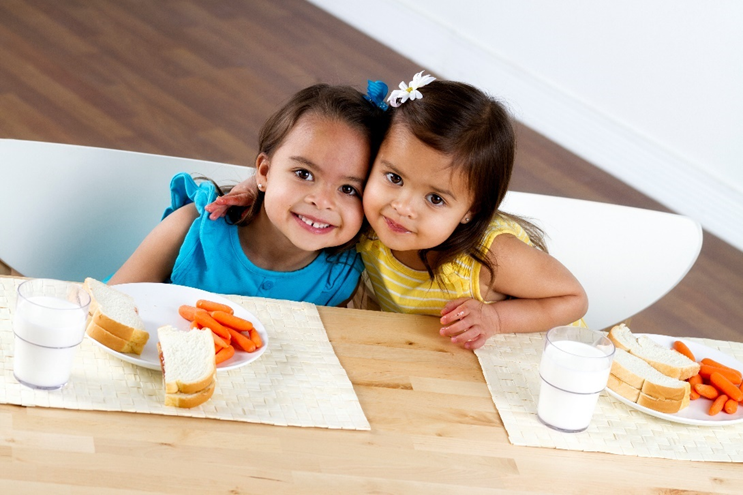 [Speaker Notes: Asegurar que la logística en el momento de la comida es apropiada al nivel de desarrollo ayudará a los niños a permanecer concentrados y maximizar aún más las oportunidades de aprendizaje. Durante la comida, se dispone de tiempo para participar en diálogos genuinos en lugar de solo dar instrucciones, lo que contribuye a que los niños también tengan conversaciones significativas entre ellos. Si tiene dificultad para pensar en iniciadores de conversaciones en ese momento, planee algunos con anticipación, cree un frasco con preguntas para poner en la mesa e incluya a los niños en la elaboración de las preguntas. También debemos recomendar a todos los proveedores de cuidado infantil que se mantengan neutrales sobre los alimentos. No usar los alimentos como recompensa, ni siquiera como recompensa por consumir otros alimentos. En lugar de sobornar a un niño para que coma judías verdes crudas  ofreciéndole una galleta, enfóquese en usar descriptores y dar apoyo sin presiones, y también múltiples exposiciones. Al alentar a los niños a aprender sobre alimentos y aceptar alimentos según sus propios términos, los niños sienten curiosidad por nuevos alimentos y se muestran dispuestos a probarlos en otras situaciones. Usar recompensas de alimentos como ofrecer dulces cuando los niños siguen las indicaciones funciona a corto plazo, pero en el futuro ellos necesitarán esos dulces. Eso puede provocar que coman en exceso u otras conductas de trastornos alimenticios en lugar de una relación sana con la comida. Reducir el estrés para usted mismo en el momento de la comida lo ayudará a mantenerse regulado a nivel emocional y, a su vez, también ayudará a los niños con eso. Para obtener más información sobre las prácticas de alimentación a demanda y la alimentación para niños pequeños en entornos grupales, visite el sitio web de Alimentar a niños pequeños en entornos grupales de la Universidad de Idaho, cuyo enlace está en la parte de recursos.]
Servicio de comida
Los niños pueden ayudar con el servicio de comida de las siguientes maneras:
Ayudar a poner la mesa
Llevar los alimentos a la mesa
Servirse a ellos mismos
Limpiar después de comer

Los niños deben aprender sobre seguridad alimentaria de las siguientes maneras:
No comer del plato de otra persona
Usar los utensilios para servir alimentos y comer
No colocar sus utensilios en el plato común
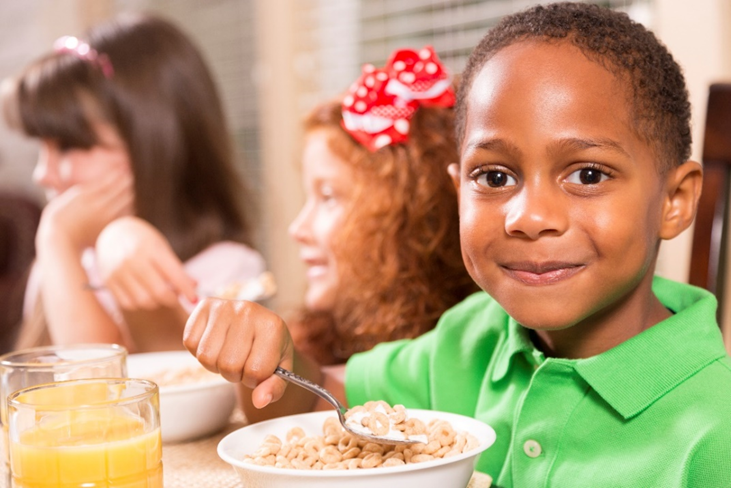 [Speaker Notes: Crear rutinas y hacer participar a los niños en la preparación de la comida ayuda a su regulación emocional en el momento de la comida Y ayuda a los niños a aprender a compartir una comida. Participar en comidas compartidas al menos dos veces por semana brinda beneficios de mejora de la salud que no están relacionados con la calidad de la comida, sino con el fortalecimiento de los lazos familiares y la disminución del consumo de drogas en adolescentes. Aprender a compartir una comida es una habilidad importante para la vida. Prepárese para ayudar a los niños a aprender sobre seguridad alimentaria y contagio de gérmenes, porque esto probablemente sea un nuevo concepto para ellos. Como lo haría con otras lecciones y actividades en el aula, comparta las lecciones sobre el momento de la comida con las familias y apoye sus esfuerzos para reforzar el aprendizaje en casa.]
Recursos y referencias
Estándares Nacionales de Cuidado Infantil. Capítulo 4.7: Experiencias  de Aprendizaje sobre Nutrición para Niños y Educación sobre Nutrición para Padres/Madres/Tutores:   https://nrckids.org/CFOC/Database/4.5.0  y  https://nrckids.org/CFOC/Database/4.7.0 y Capítulo 4.5. Servicio de Comidas, Asiento y Supervisión
Instituto de Nutrición Infantil. Memorándum sobre comidas - Mayo de 2022: Educación sobre Nutrición para Niños Pequeños: https://theicn.org/mealtime-memo/may-2022
Instituto de Nutrición Infantil. Memorándum sobre comidas - Julio de 2022: Participación familiar, Modelos de conductas saludables a seguir: https://theicn.org/july-2022
Escuela de Laboratorio Virtual para Desarrollo Infantil del Departamento de Defensa. Puntos básicos sobre Servicios de Alimentación en Centros de Cuidado Infantil: https://www.virtuallabschool.org/focused-topics/essentials-in-child-care-food-service
Departamento de Agricultura de los Estados Unidos (USDA) MyPlate: https://www.myplate.gov/
Para más información sobre los requisitos del CACFP, visite: https://portal.ct.gov/SDE/Nutrition/CACFP-Child-Care-Centers. Antes de implementar cualquier cambio en las políticas o prácticas de alimentación y nutrición de su programa, comuníquese con su representante del CACFP para asegurarse de estar cumpliendo con todas las normas y regulaciones.
Declaración de divulgación: La información de este módulo se basa en diversas fuentes que se mencionan arriba. Tiene el objetivo de resaltar puntos clave relevantes para este tema, pero no es exhaustiva. Para más información, consulte los recursos mencionados arriba.
[Speaker Notes: En esta diapositiva encontrará todos los recursos y referencias que hemos ido mencionando a lo largo del módulo. Os animamos a echarles un vistazo para obtener más información tanto para usted como para compartir con las familias bajo su cuidado.]
¡Gracias!
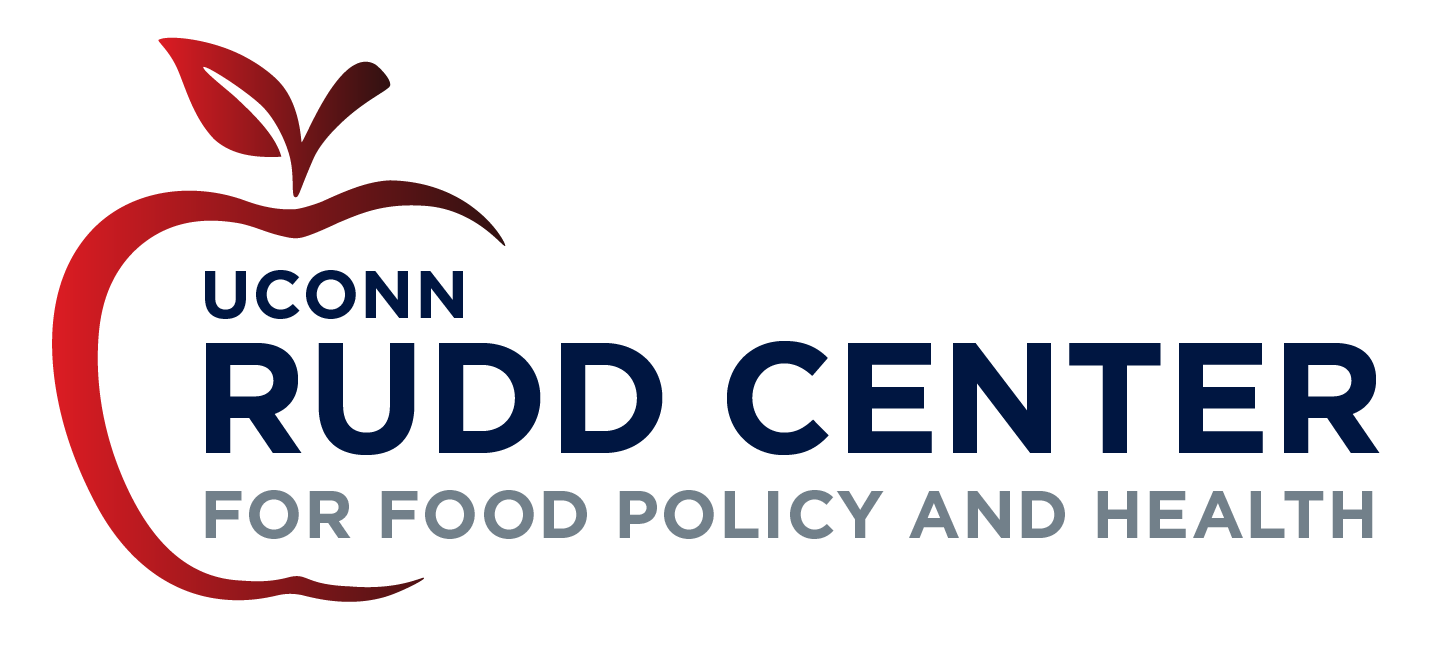 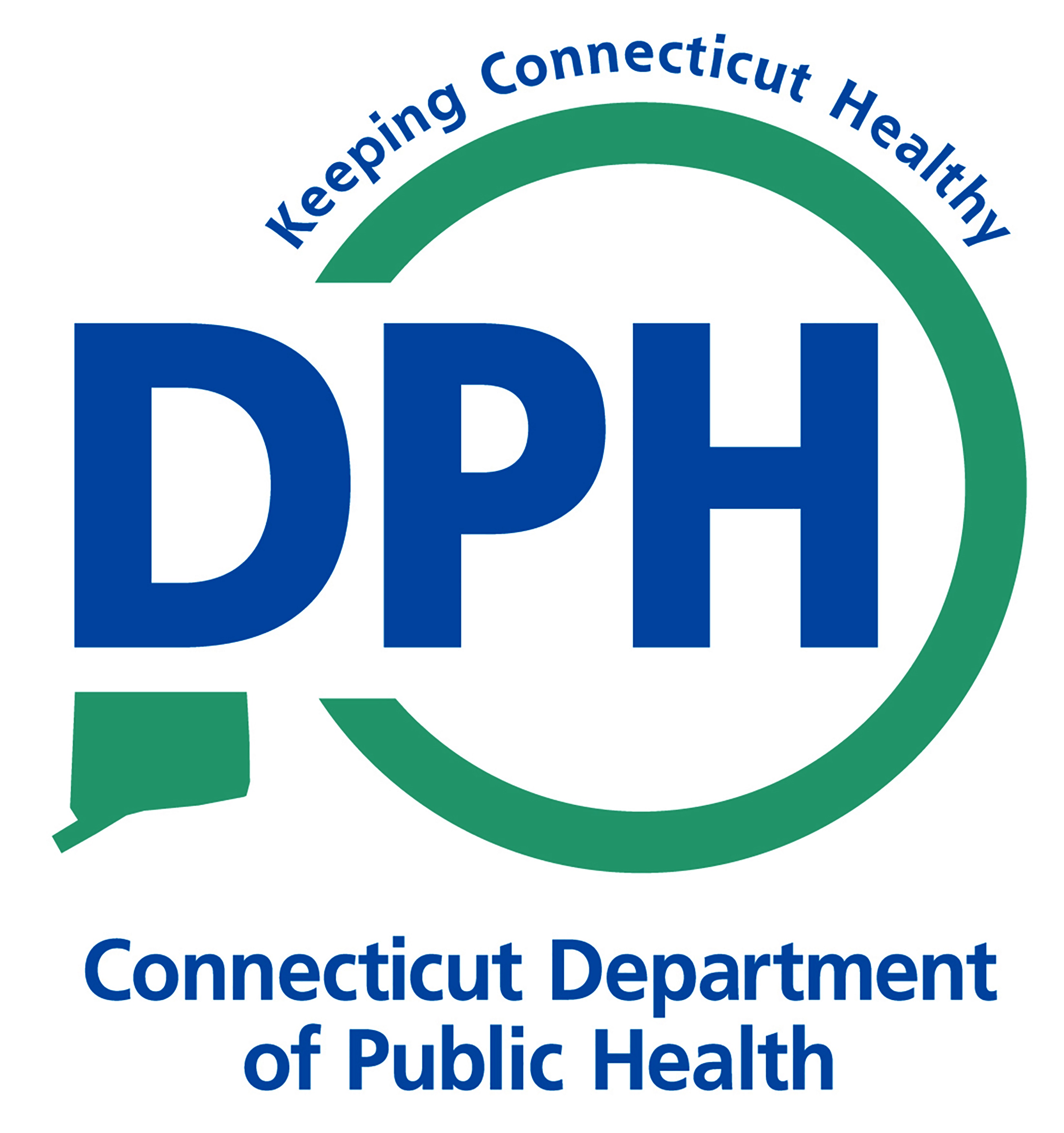 Hecho posible gracias al financiamiento de  
 los Centros para el Control y la Prevención de Enfermedades (CDC).
[Speaker Notes: Gracias por acompañarnos a revisar Rutinas diarias que incluyen la nutrición. Este módulo es posible gracias a los Centros para el Control y la Prevención de Enfermedades y se desarrolló en colaboración con el UConn Rudd Center para la Salud y Política Alimentaria y el Departamento de Salud Pública de CT.]